Managing Storage Using Partitions, LVM, and Stratis
By: Sean Twiehaus
About Me
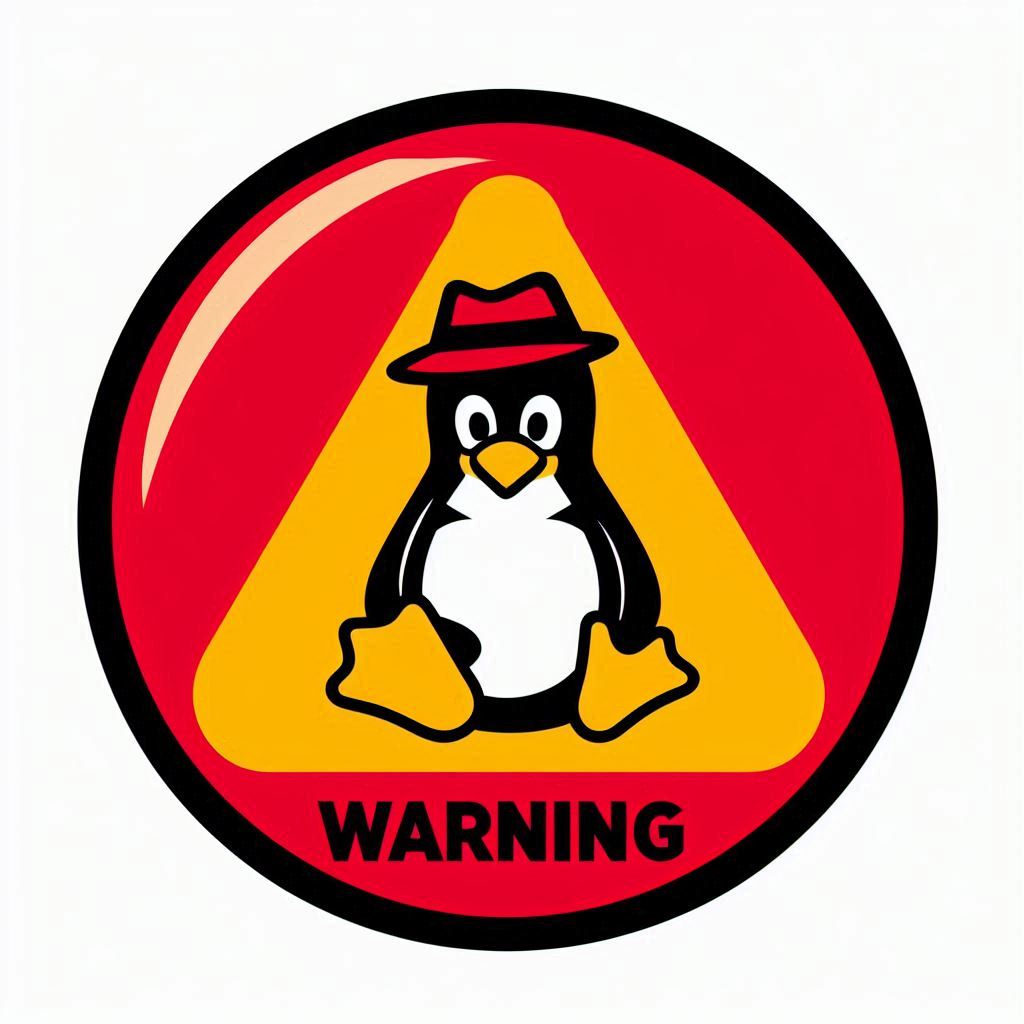 This content was only tested on Red Hat Enterprise Linux 9.3
Partitions
Two Partition Types
Master Boot Record (MBR)
Used with Basic Input/Output System (BIOS)
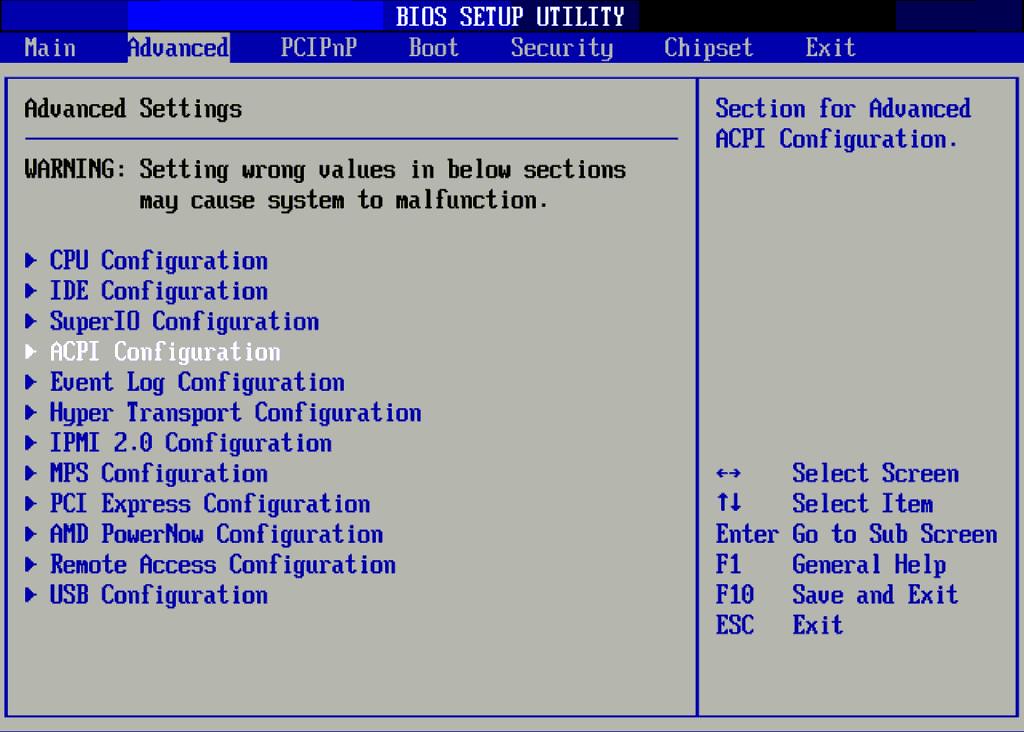 [Speaker Notes: The Master Boot Record (MBR) is the traditional method of partitioning hard drives. It allows only four primary partitions and limits the total size to 2 TiB. An extended partition can help create additional logical partitions. It's essential to understand MBR's role in the boot process, as it contains crucial information for starting the operating system.]
GUID Partition Table (GPT)
More Modern than MBR
Up to 128 partitions
Up to 8 ZiB drives
GUID - Globally Unique Identifier (128-bit)
Two copies of GPT for redundancy
Compatible with UEFI firmware
Unified Extensible Firmware Interface
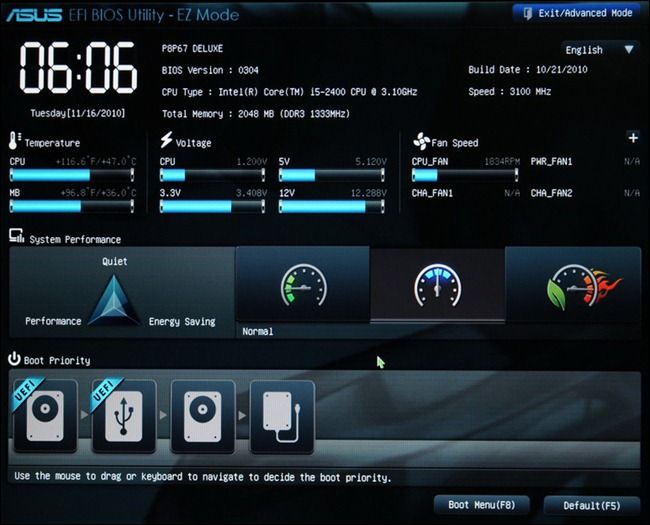 [Speaker Notes: The GUID Partition Table (GPT) is a more modern alternative to the Master Boot Record (MBR). With the capability to support up to 128 partitions and massive disk sizes of up to 8 ZiB, GPT is designed for larger storage devices. The term GUID refers to a 128-bit identifier that ensures unique identification for partitions, enhancing data integrity and offering redundancy in case of disk corruption.]
Disk Size Units
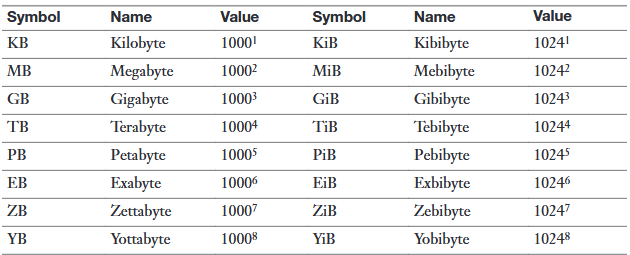 Common Device Names
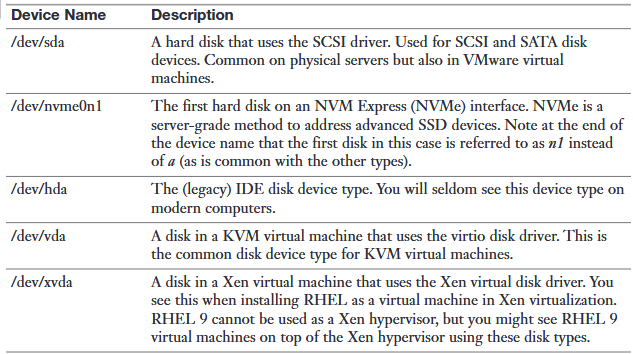 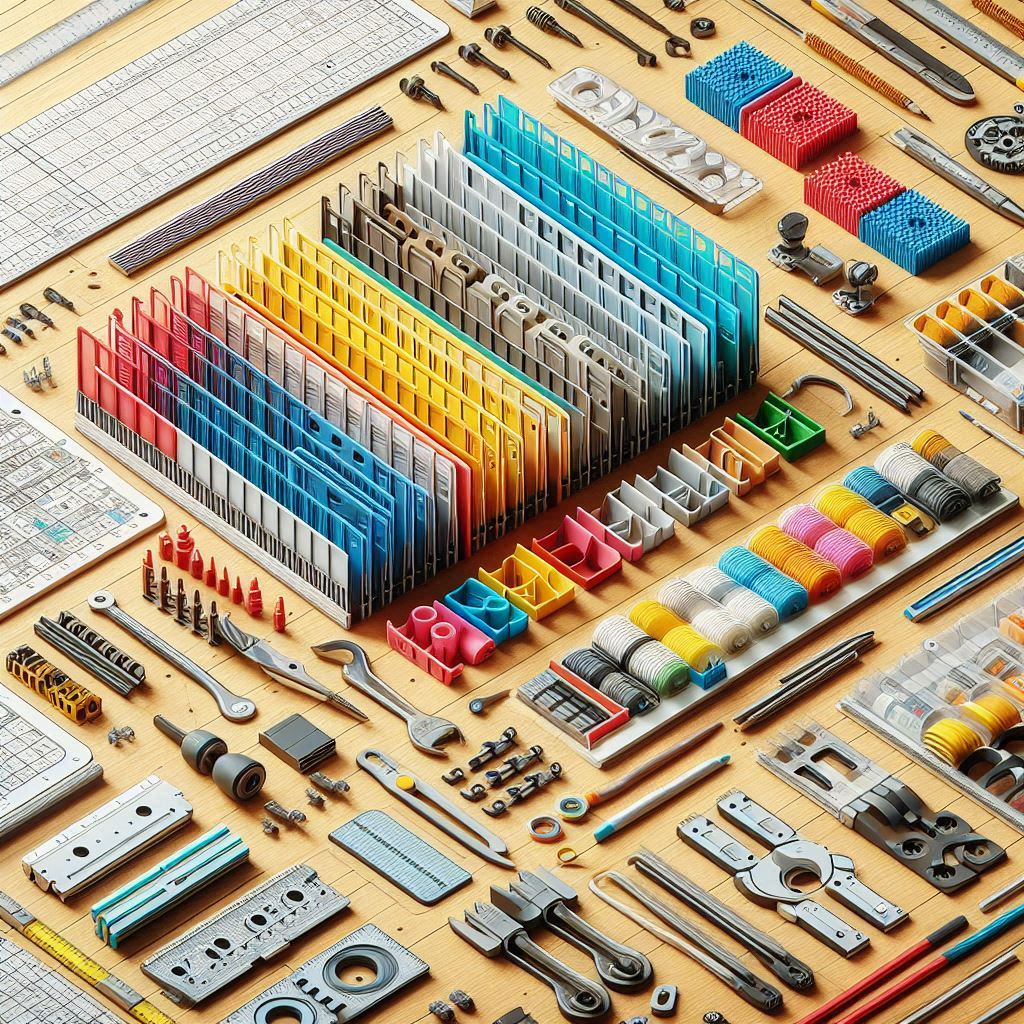 Partitioning Components
'lsblk' command 
'parted’ utility
Storage Devices '/dev/sd[a-z]*'
[Speaker Notes: In this slide, we discuss two essential tools for managing disk partitions on a Linux system. The 'lsblk' command provides a clear view of all block devices attached to the system, while 'parted' is a powerful utility for creating and managing partitions. Understanding the device naming convention, such as '/dev/sd[a-z]*', is crucial for effective disk management.]
Create Five MBR Partitions on /dev/sdb
View storage devices
Inspect /dev/sdb
Create msdos disk label
Create five partitions
Verify the partitions
https://asciinema.org/a/702306
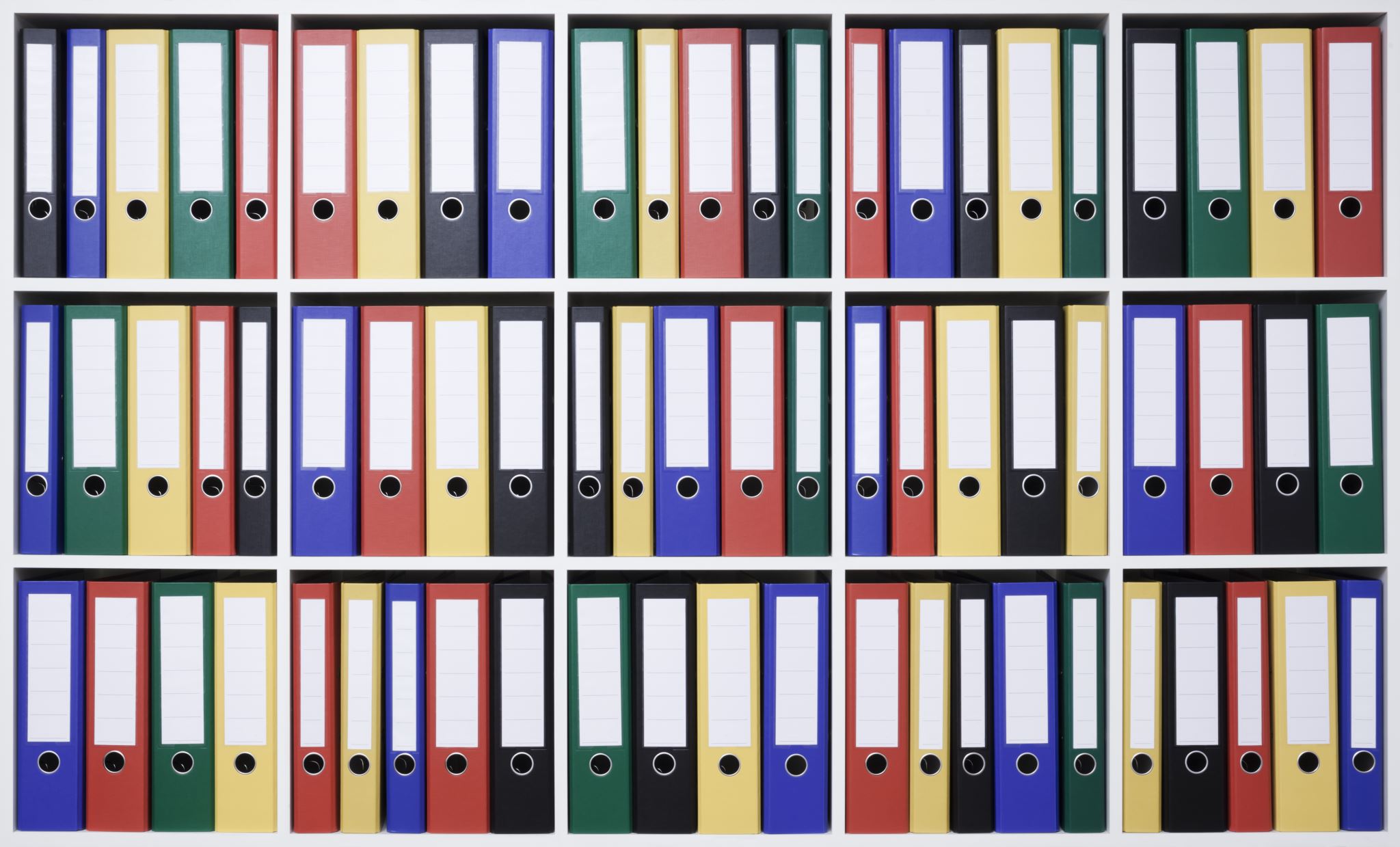 File Systems
Controls how files are stored on a storage device
Many choices
EXT4, BTRFS, ZFS, XFS
Red Hat recommends XFS
XFS (eXtensible File System)
Create File Systems on /dev/sdb
Inspect /dev/sdb
Create XFS File System on /dev/sdb1
Create EXT4 File System on /dev/sdb2
Verify the file systems
https://asciinema.org/a/702307
Mount File System Temporarily
Mount File System automatically at Boot
/etc/fstab fields
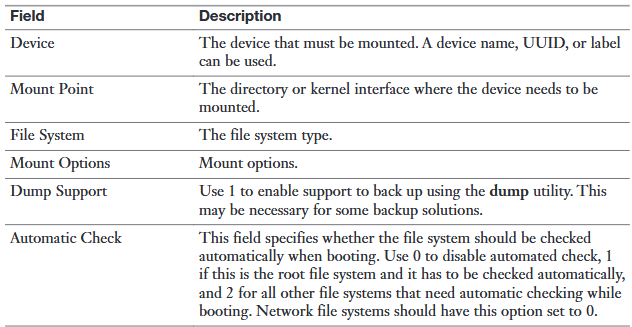 Mount /dev/sdb1 file system on /mnt/records
Inspect /dev/sdb
Temporarily mount /dev/sdb1 on /mnt/records
Verify temporary mount
Unmount /dev/sdb1
Persistently mount /dev/sdb1 on /mnt/records
Verify mount
Reboot and verify
https://asciinema.org/a/702308
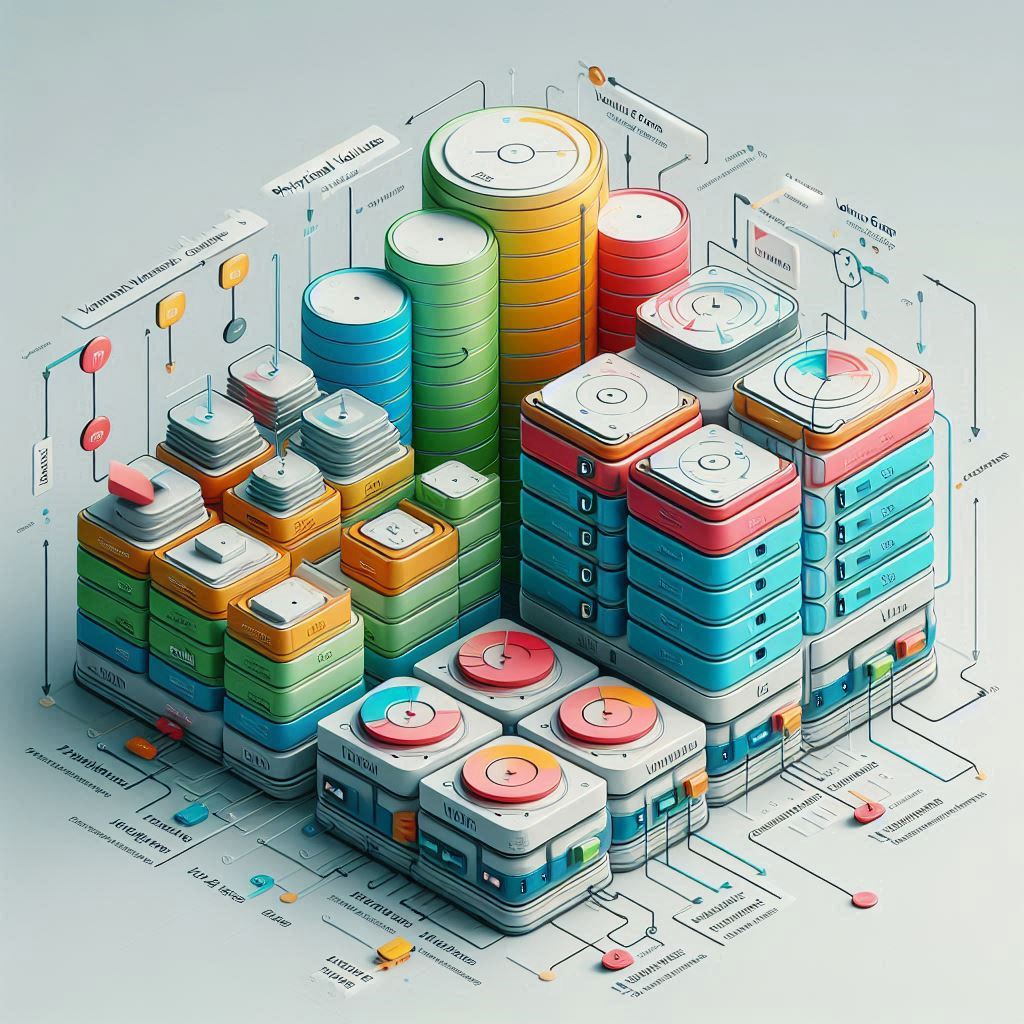 Logical Volume Management (LVM)
Abstraction over storage devices
Provides flexibility
Resize volumes without stopping applications
Layers
Physical Volumes
Volume Groups
Logical Volumes
/home
/
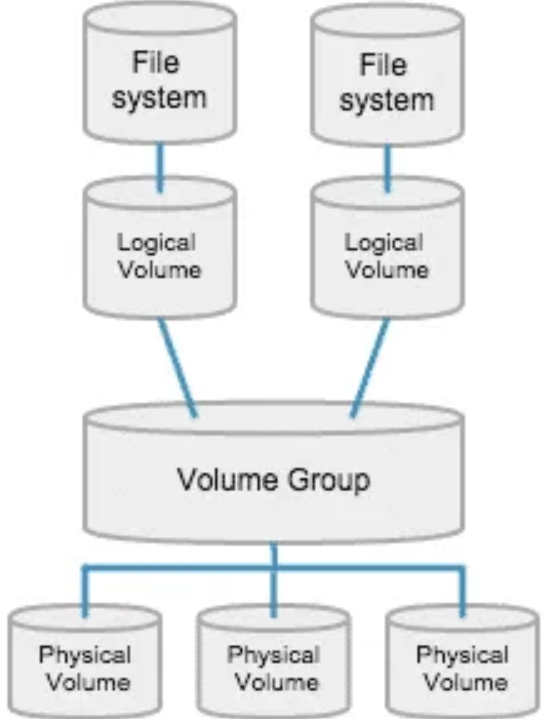 XFS
Create Logical Volume
Logical Volume (lv1)
/dev/sdc1  Physical Volume
Physical Volume  Volume Group (vg1)
Volume Group  Logical Volume (lv1)
Mount Logical Volume
Volume Group (vg1)
Physical Volume
/dev/sdc1
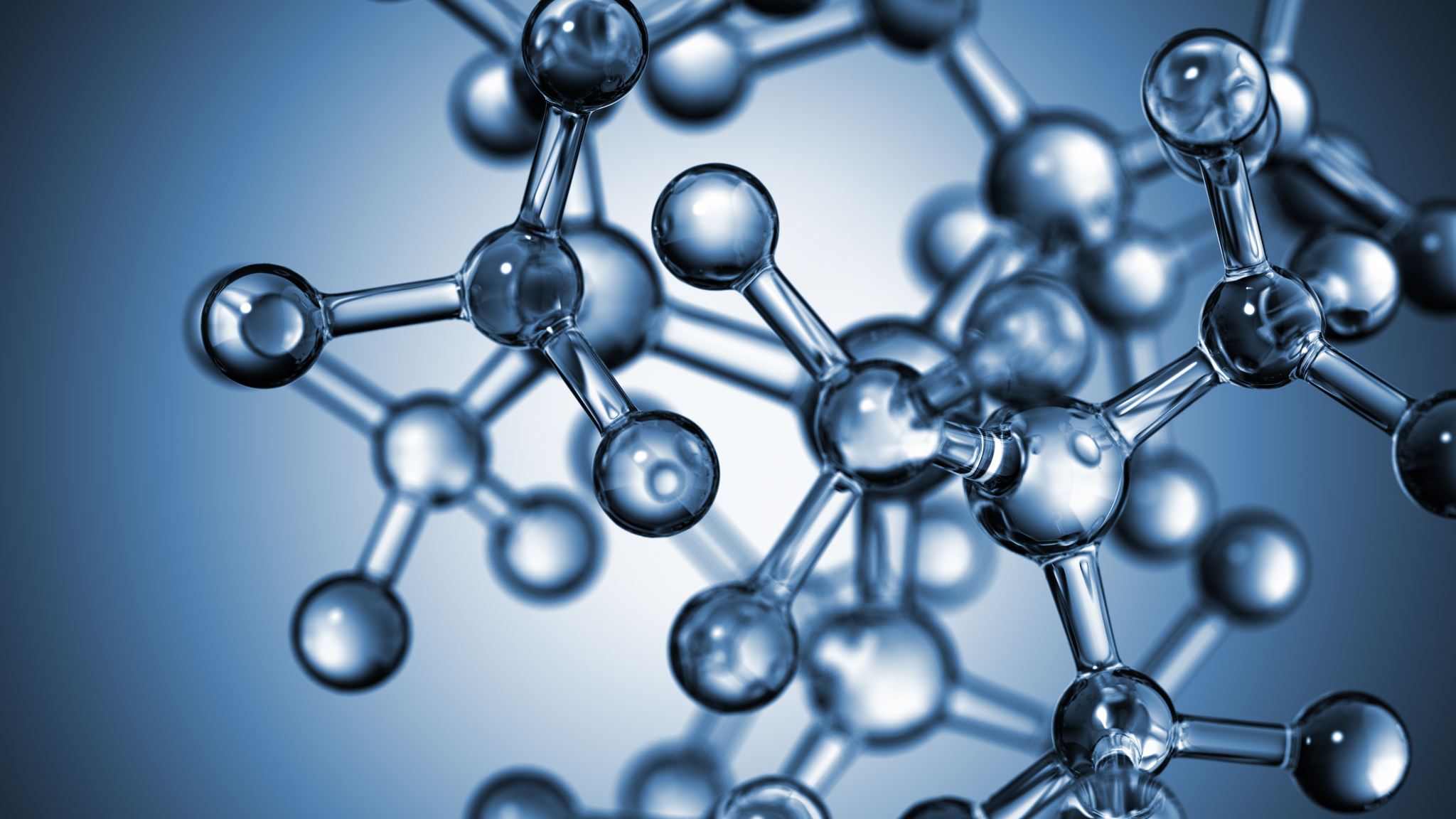 LVM Components - Create
Create a Logical Volume
Identify and inspect a storage device
Create /dev/sdc1 partition to be used in LVM
Create a Physical Volume
Create a Volume Group
Create a Logical Volume
Locate the Logical Volume
Create a file system on /dev/vg1/lv1
Mount file system to /mnt/evidence
Verify the file system
https://asciinema.org/a/702649
XFS
Extend Logical Volume
Logical Volume (lv1)
/dev/sdd1  Physical Volume
Physical Volume  Volume Group (vg1)
Expand Logical Volume (lv1)
Volume Group (vg1)
Physical Volume
Physical Volume
/dev/sdd1
/dev/sdc1
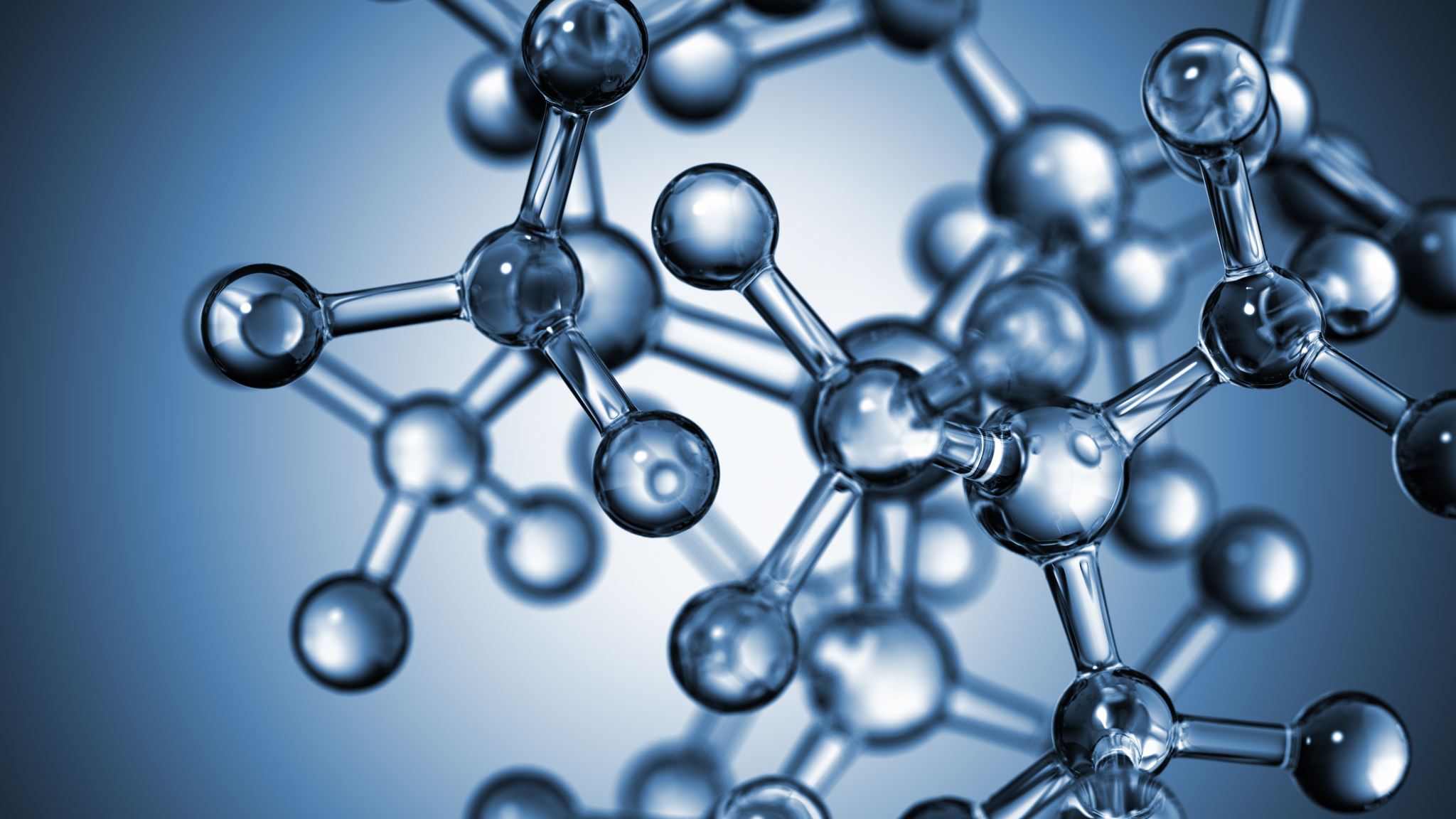 LVM Components - Extend
Extend Logical Volume lv1
Inspect lv1 Logical Volume
Identify and inspect a storage device
Create /dev/sdd1 partition to be used in LVM
Create a Physical Volume
Extend the vg1 Volume Group
Extend the lv1 Logical Volume
Extend the file system
Verify the file system
https://asciinema.org/a/702661
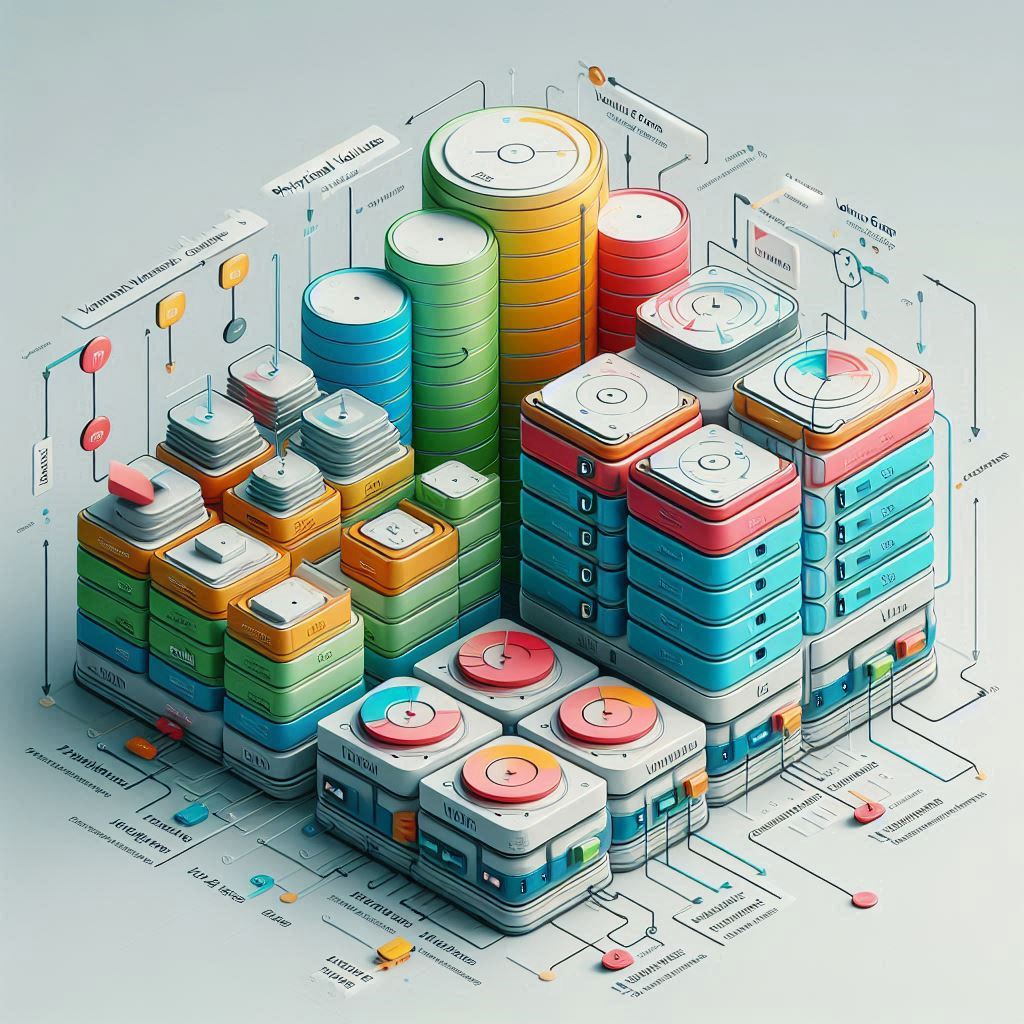 Stratis
Brand New
Abstraction over storage devices
Advanced Features out of the box
Thin provisioning
Snapshots
Encryption
XFS Only
Create Stratis File System
XFS File System
XFS File System
Create Storage Pool from block devices
Create file systems from the pool
Thin provisioned
Pool
/dev/sdc
/dev/sdd
Stratis Components
Create a  File System on Stratis
Install the statis packages
Start and enable the stratisd service
Identify and inspect a storage device
Inspect stratus-cli
Create stratis pool
Create stratis file system
Locate file system
Mount file system
Inspect thin provisioning
https://asciinema.org/a/702866
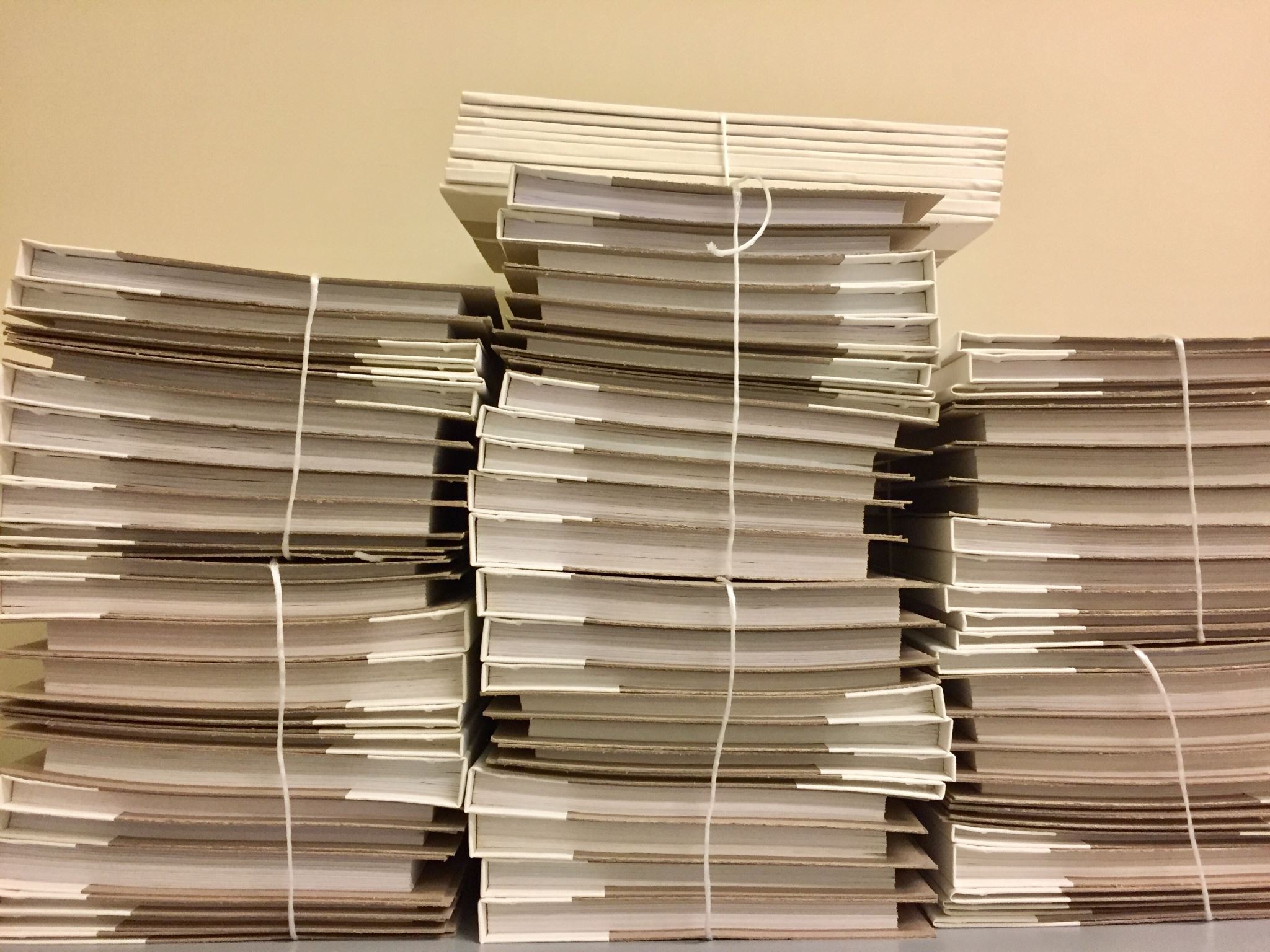 Stratis Snapshots
Take a “moment in time” backup
Easily revert or rollback changes
Restore data using a stratis snapshot
Take a snapshot of the fs1 file system
Catastrophically destroy data
Mount the snapshot
Restore data from snapshot
Unmount the snapshot
Destroy the snapshot
https://asciinema.org/a/7###